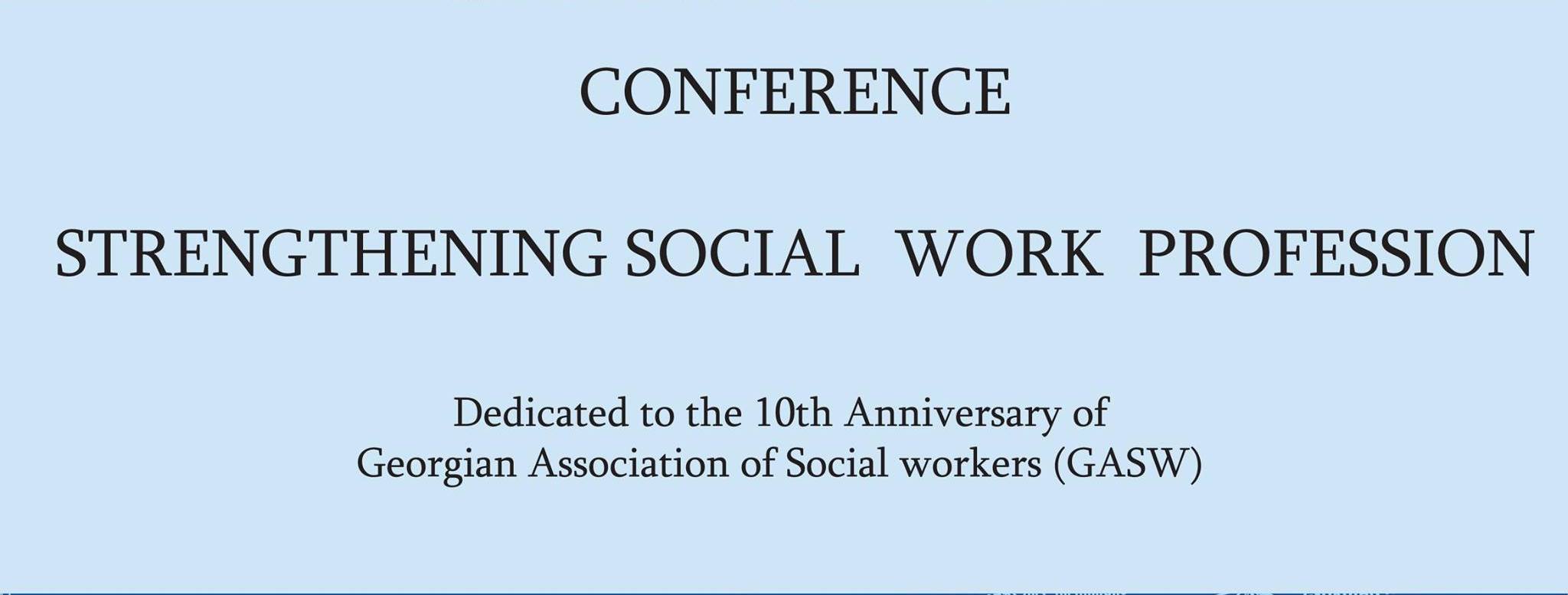 Thank You for Attention!